Blood
Our Goal Today...
Describe the components of blood.
Blood
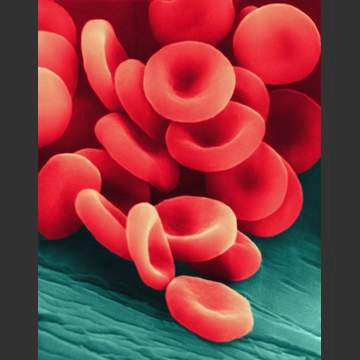 Complex tissue
Helps combat 
	infection
Regulates body 
	temperature
Transports gases, 
	nutrients and wastes to and from cells
Blood Makeup
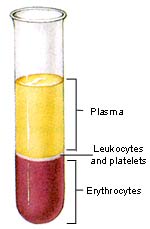 Plasma (55%)
 - water and globulins (proteins)
Formed Elements  (45%)
 - blood cells
Blood Cells
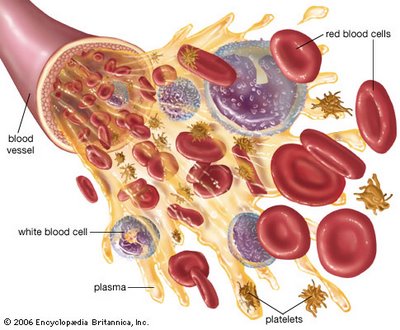 Made in bone marrow
Similar parent stem cells mature in different ways to become a variety of  blood cells
Red Blood Cells, White Blood Cells and Platelets
http://1.bp.blogspot.com/_v2GFIISzHOU/R-rA-3E5LrI/AAAAAAAAAIE/CPQCfmSLwR8/s400/Blood%2Bthat%2Bis%2Bnot%2Bjust%2Bred.jpg
Red Blood Cells
Biconcave – lose their nuclei
Specialized for transport
Contain special proteins
(eg. Hemoglobin)
Made in bone marrow
Liver and Kidneys can stimulate an increase in RBC production when oxygen levels drop
RBC’s
Erythrocytes
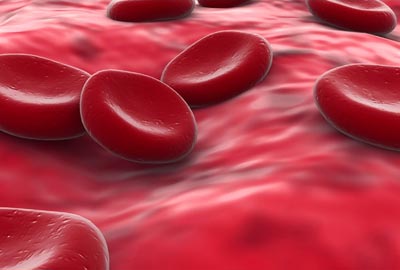 [Speaker Notes: Liver and Kidneys are sensitive to the amount of oxygen that is delivered to them – if O2 levels drop the liver produces a globulin and kidney produces REF which combine to form erythropoietin which causes the red bone marrow to increase RBC production]
White Blood Cells
Leukocytes
Work to combat infection
Made both in the bone marrow and lymphoid tissue
Several types with various functions
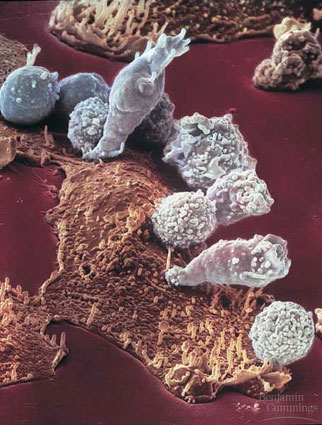 [Speaker Notes: Liver and Kidneys are sensitive to the amount of oxygen that is delivered to them – if O2 levels drop the liver produces a globulin and kidney produces REF which combine to form erythropoietin which causes the red bone marrow to increase RBC production]
Platelets
Very small cell fragments
Made in the bone marrow
Initiate blood clots
Thromobocytes
Platelets Damaged
thromboplastin
prothrombin
thrombin
Ca2+
fibrinogen
fibrin
Blood clot
[Speaker Notes: Liver and Kidneys are sensitive to the amount of oxygen that is delivered to them – if O2 levels drop the liver produces a globulin and kidney produces REF which combine to form erythropoietin which causes the red bone marrow to increase RBC production]
Our Goal Today...
Describe the components of blood.